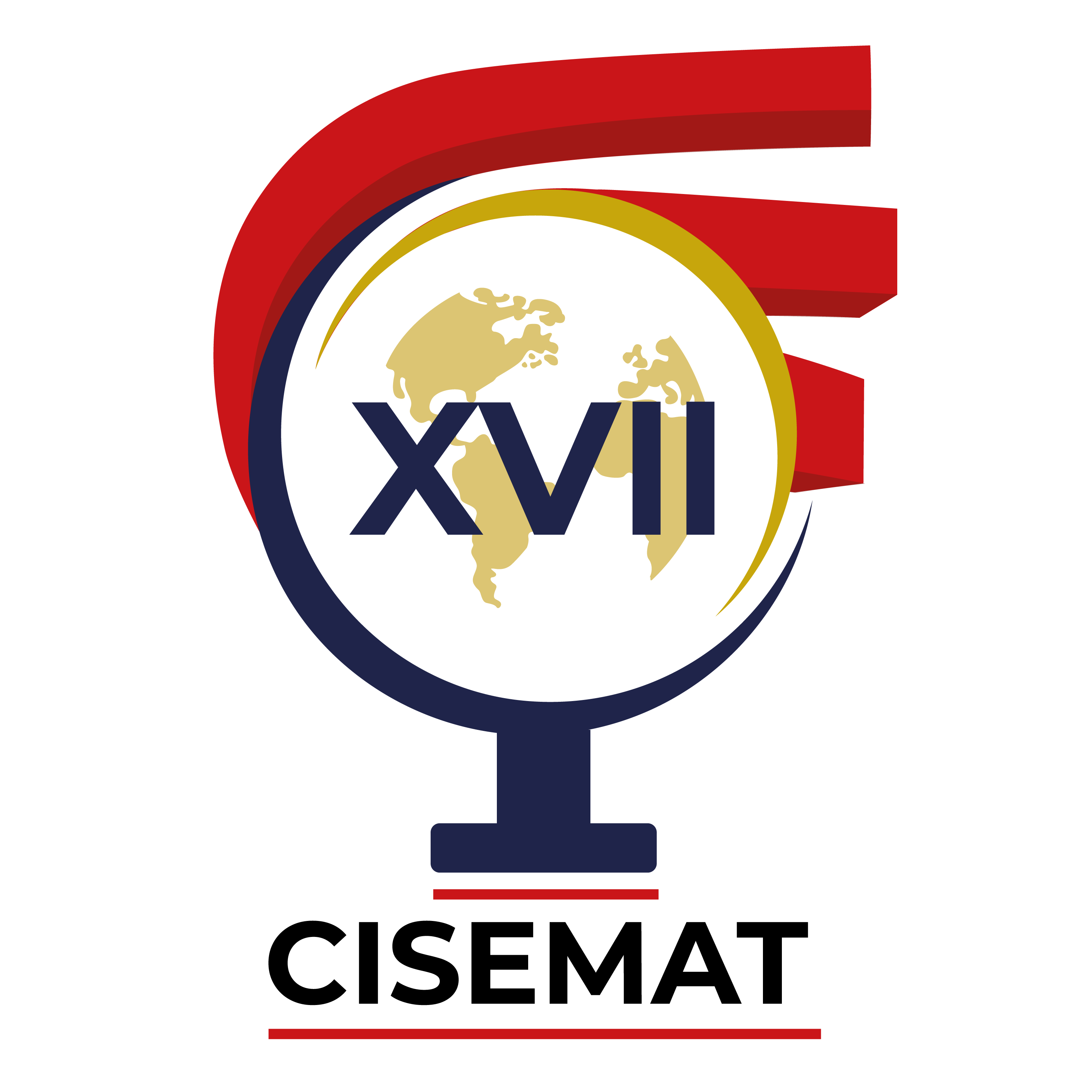 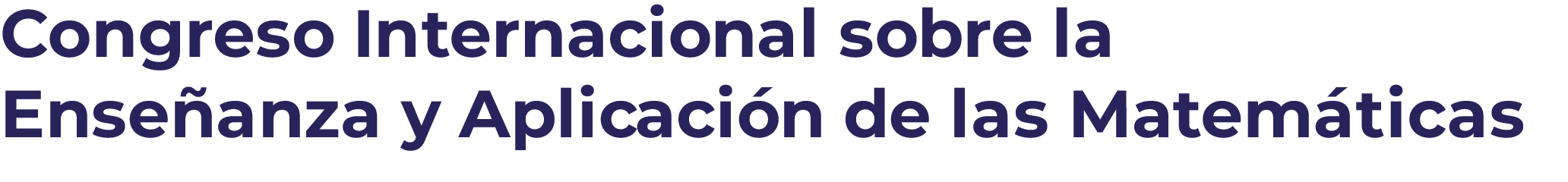 Título
Autor(es)
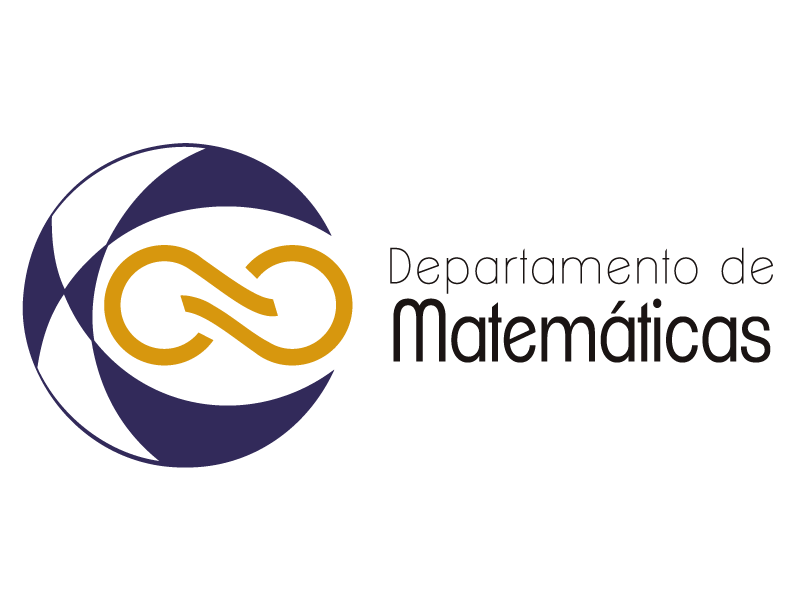 Agregar Identidad de institución o departamento
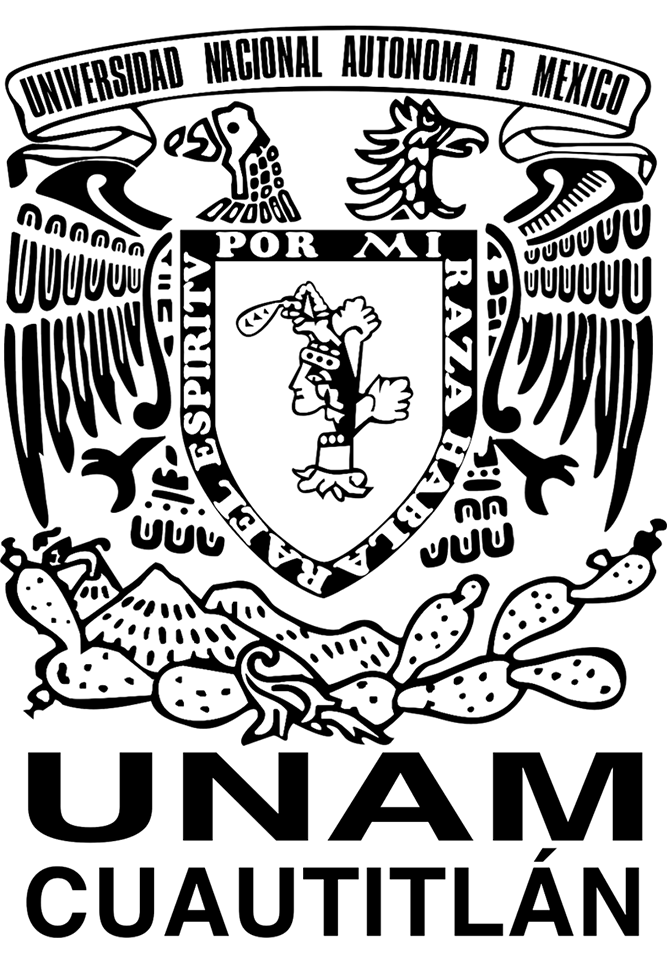 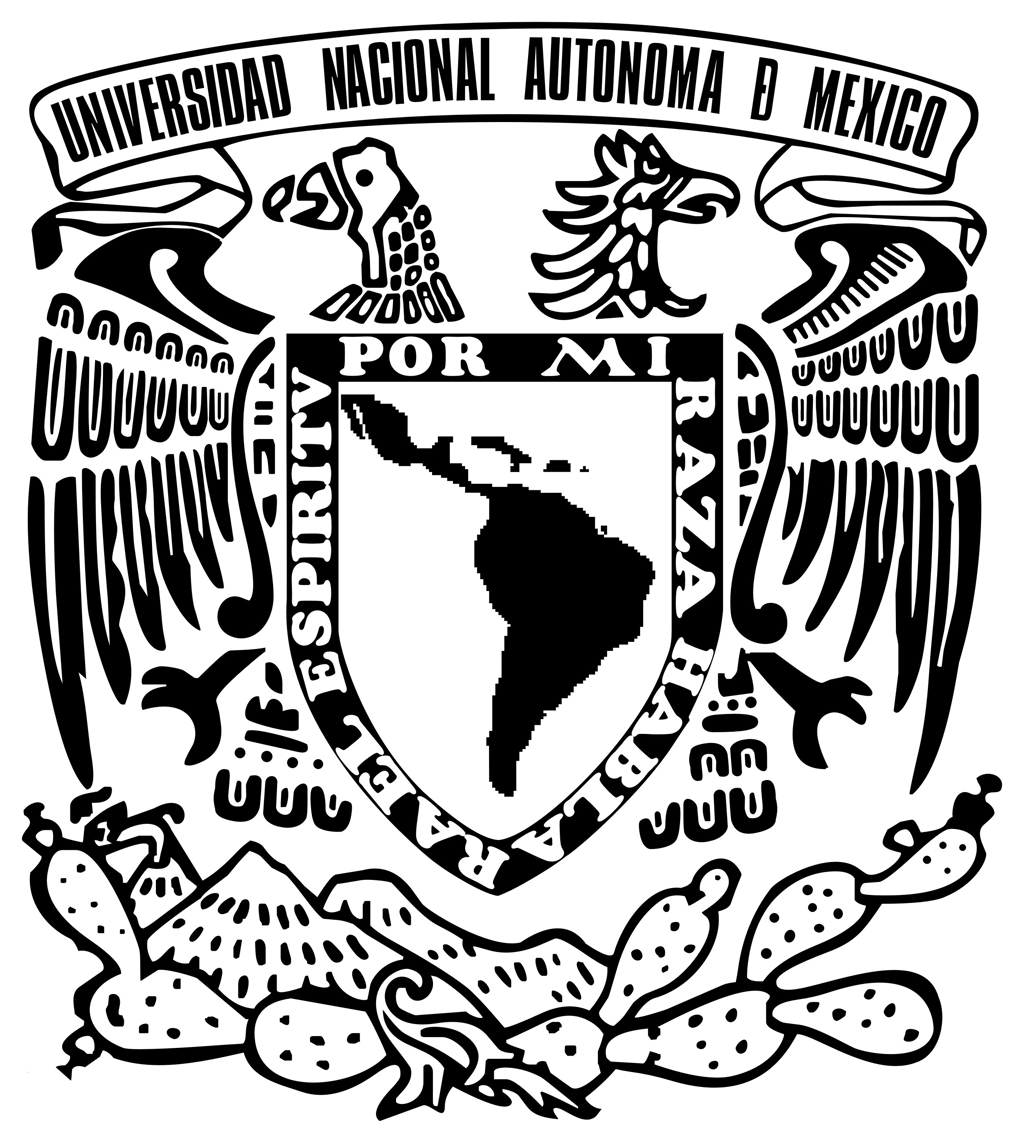 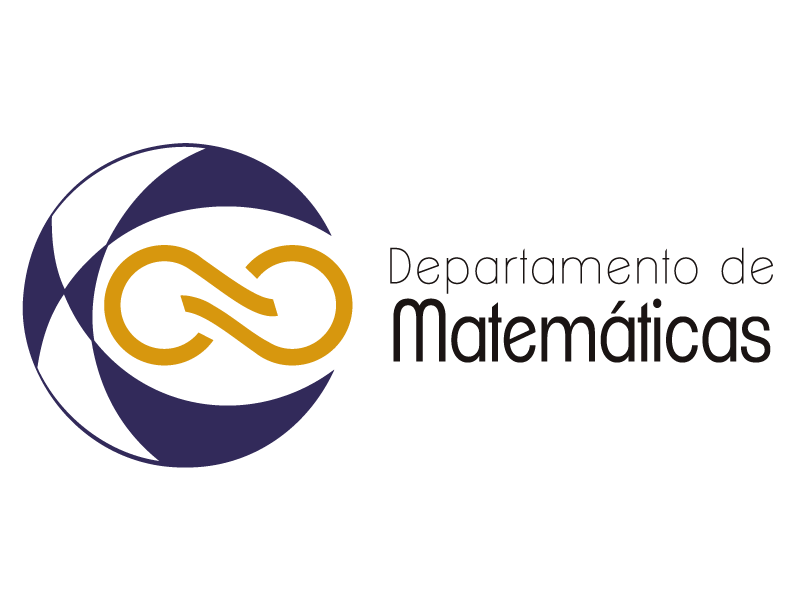 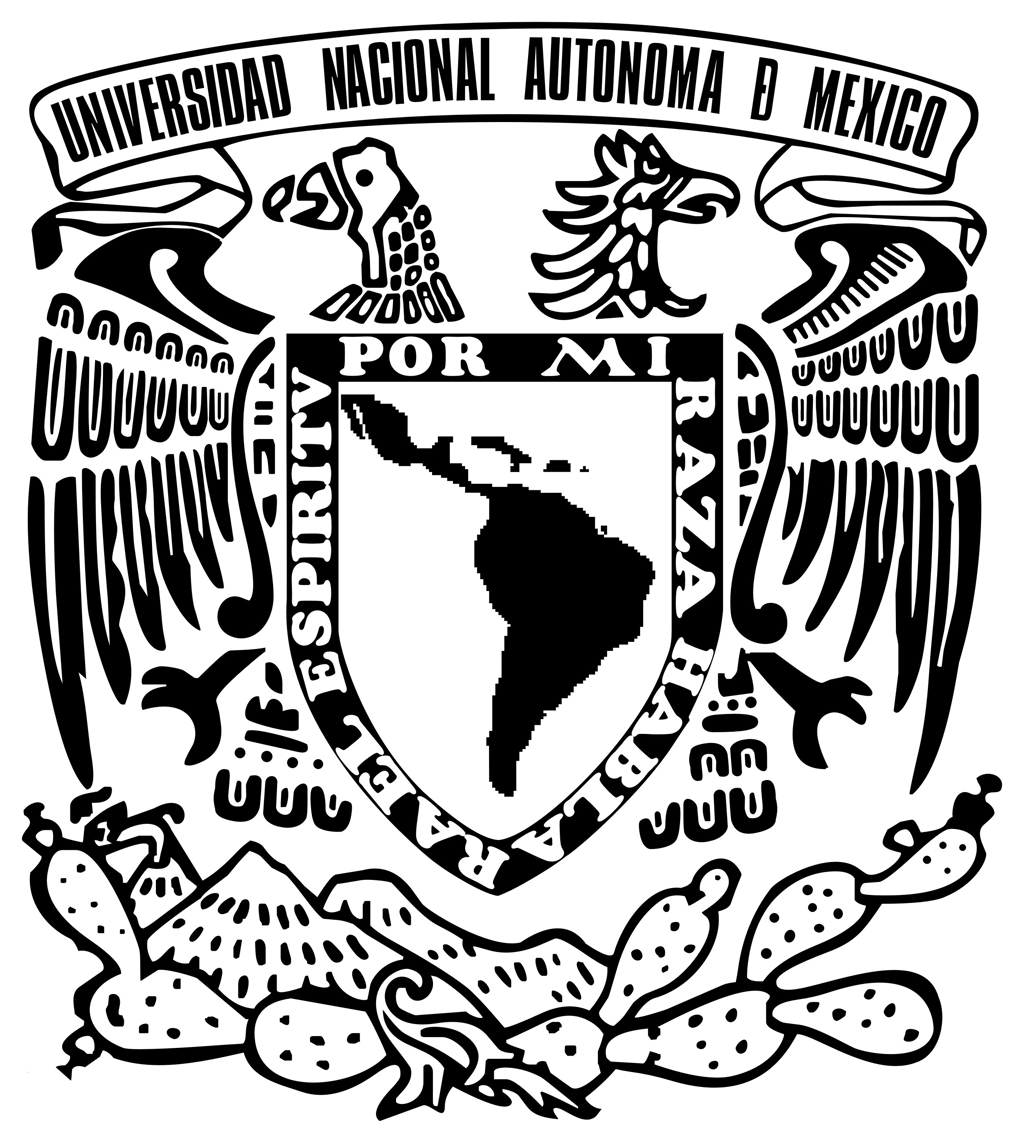 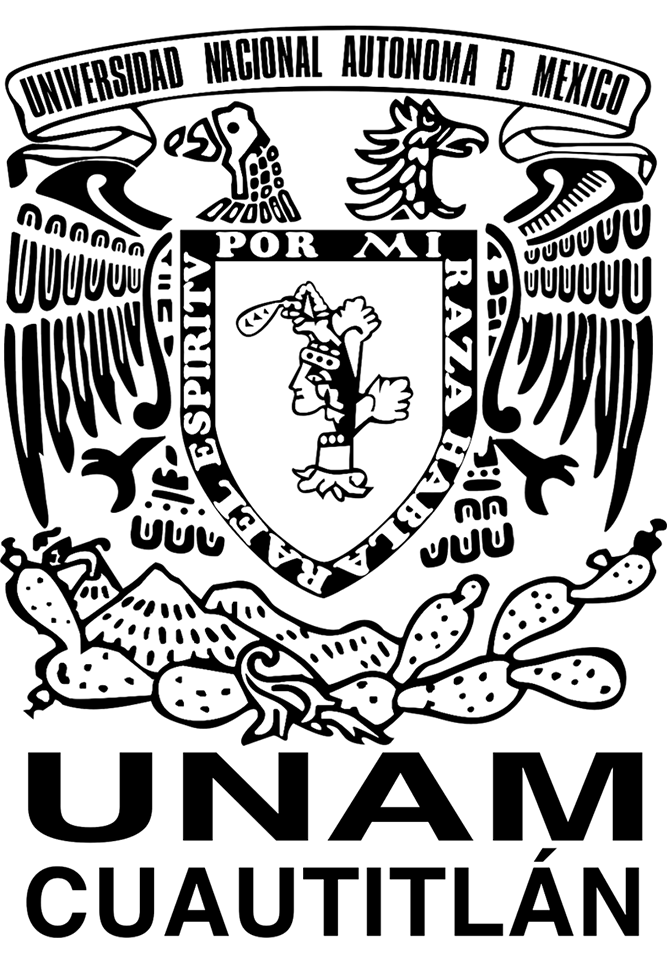 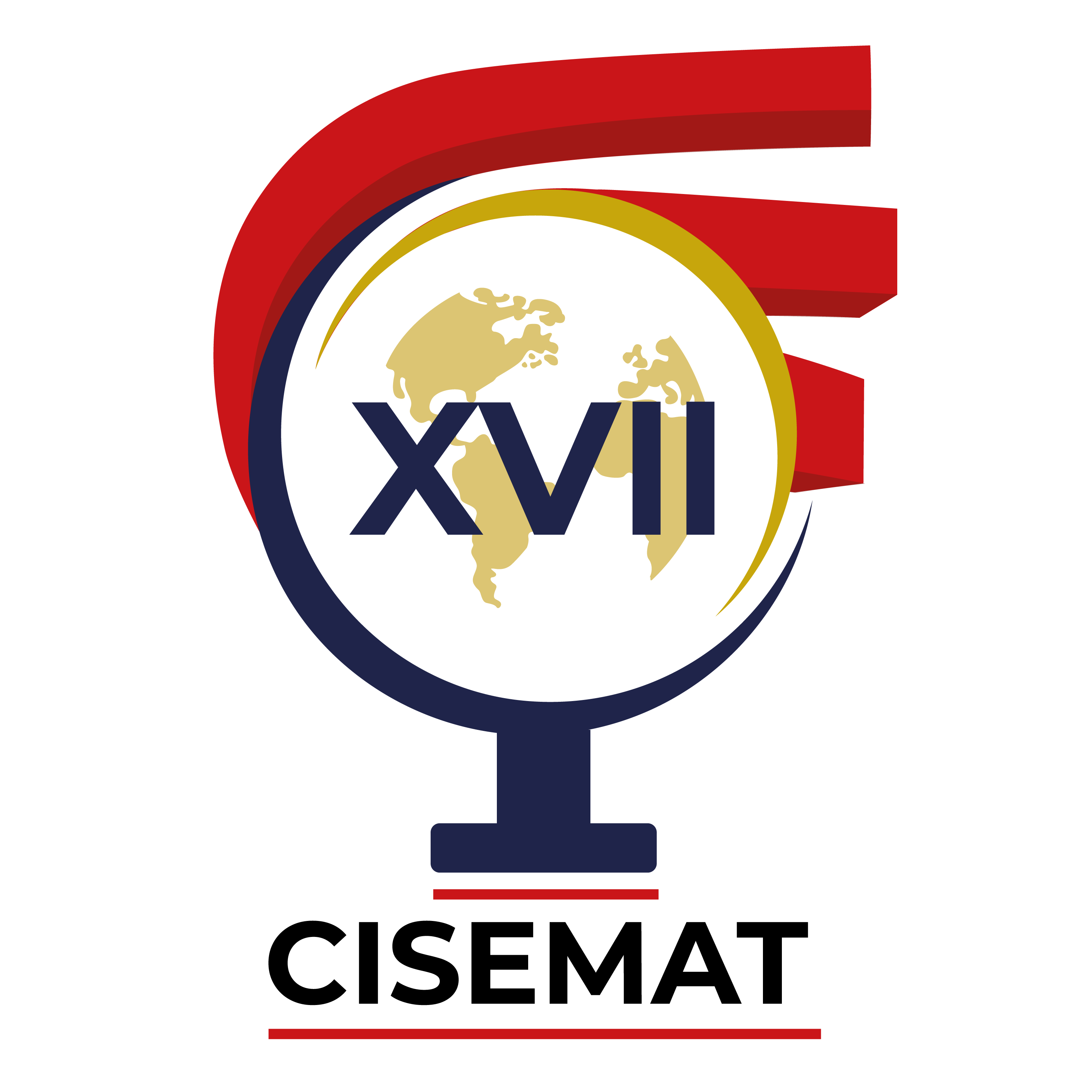 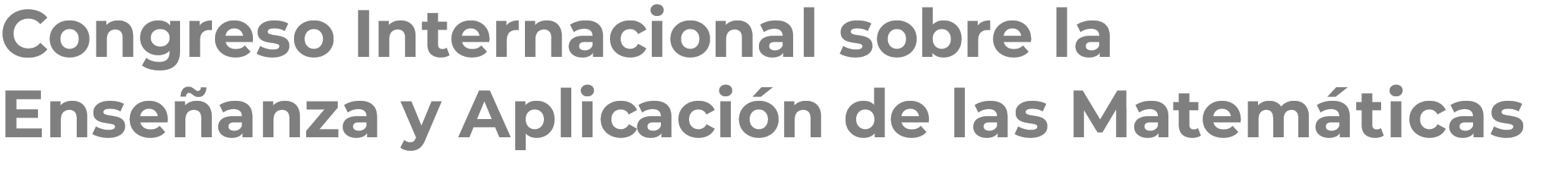 Identidad de institución o departamento
Objetivo:
Introducción:
Haz clic para agregar texto
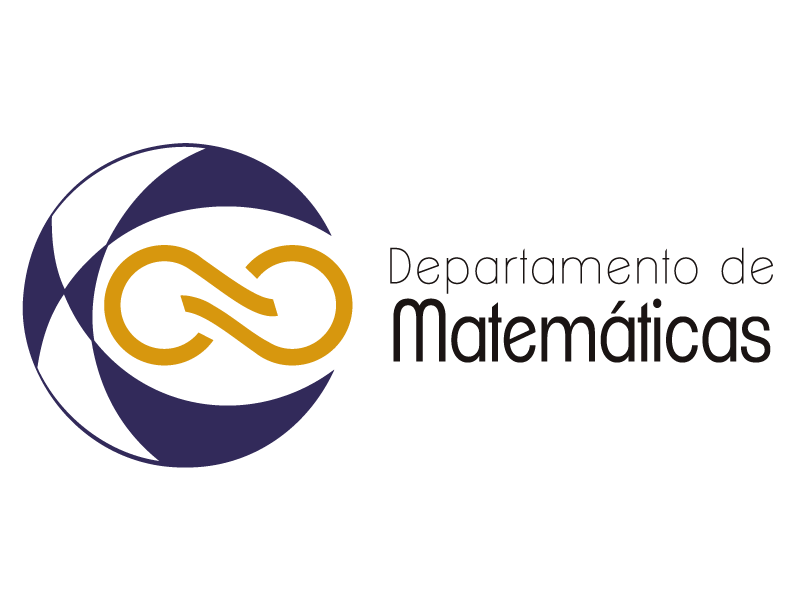 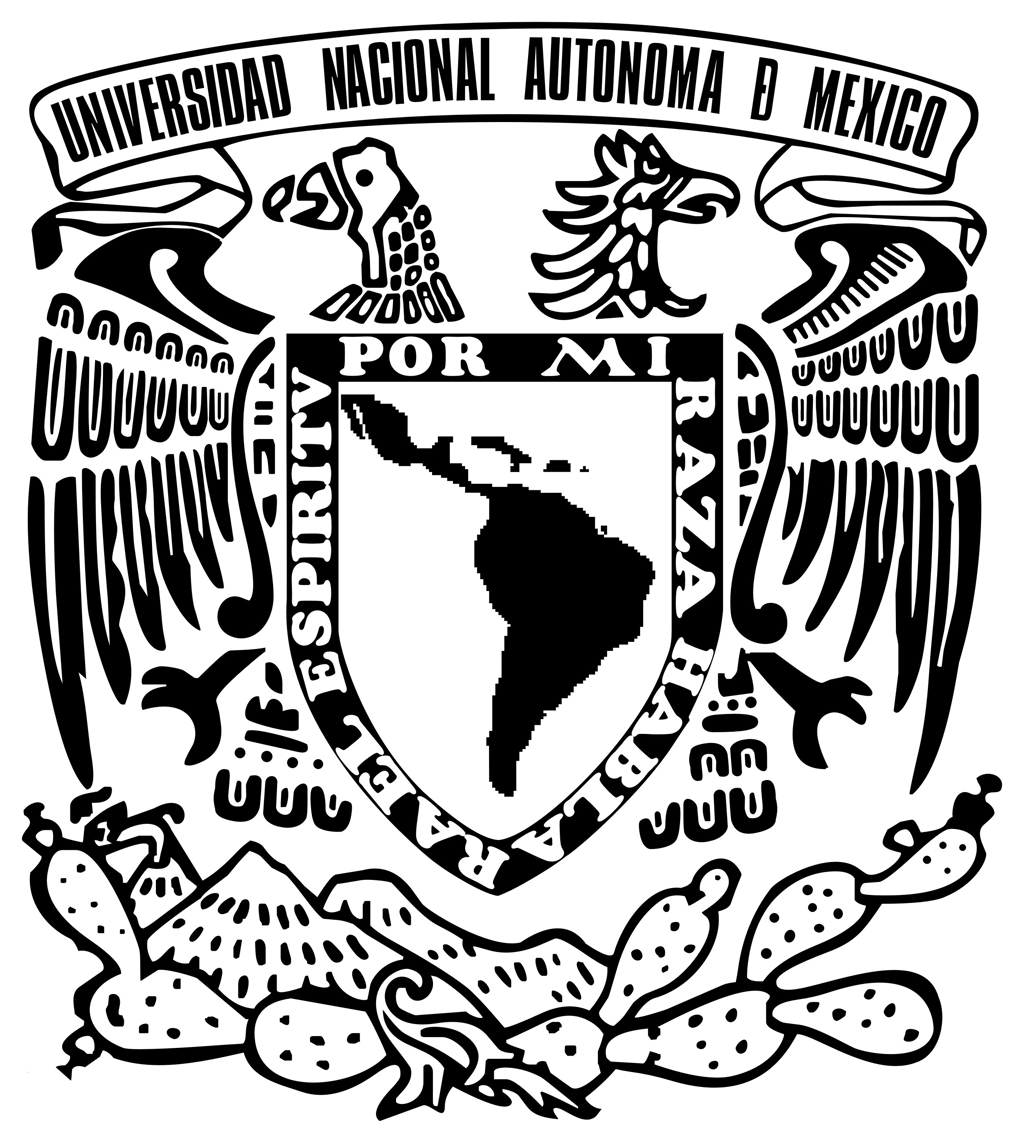 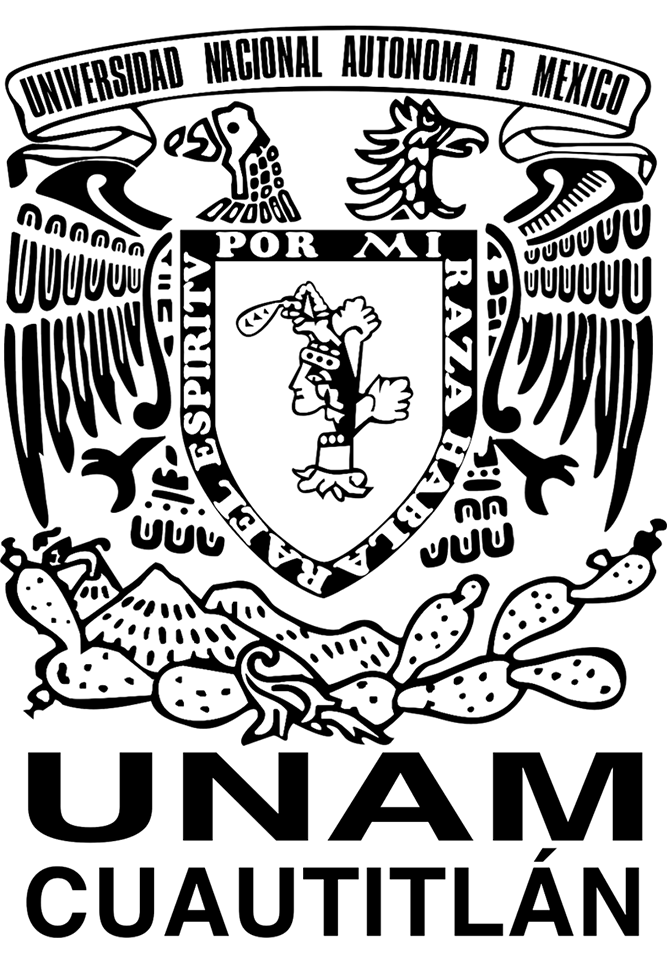 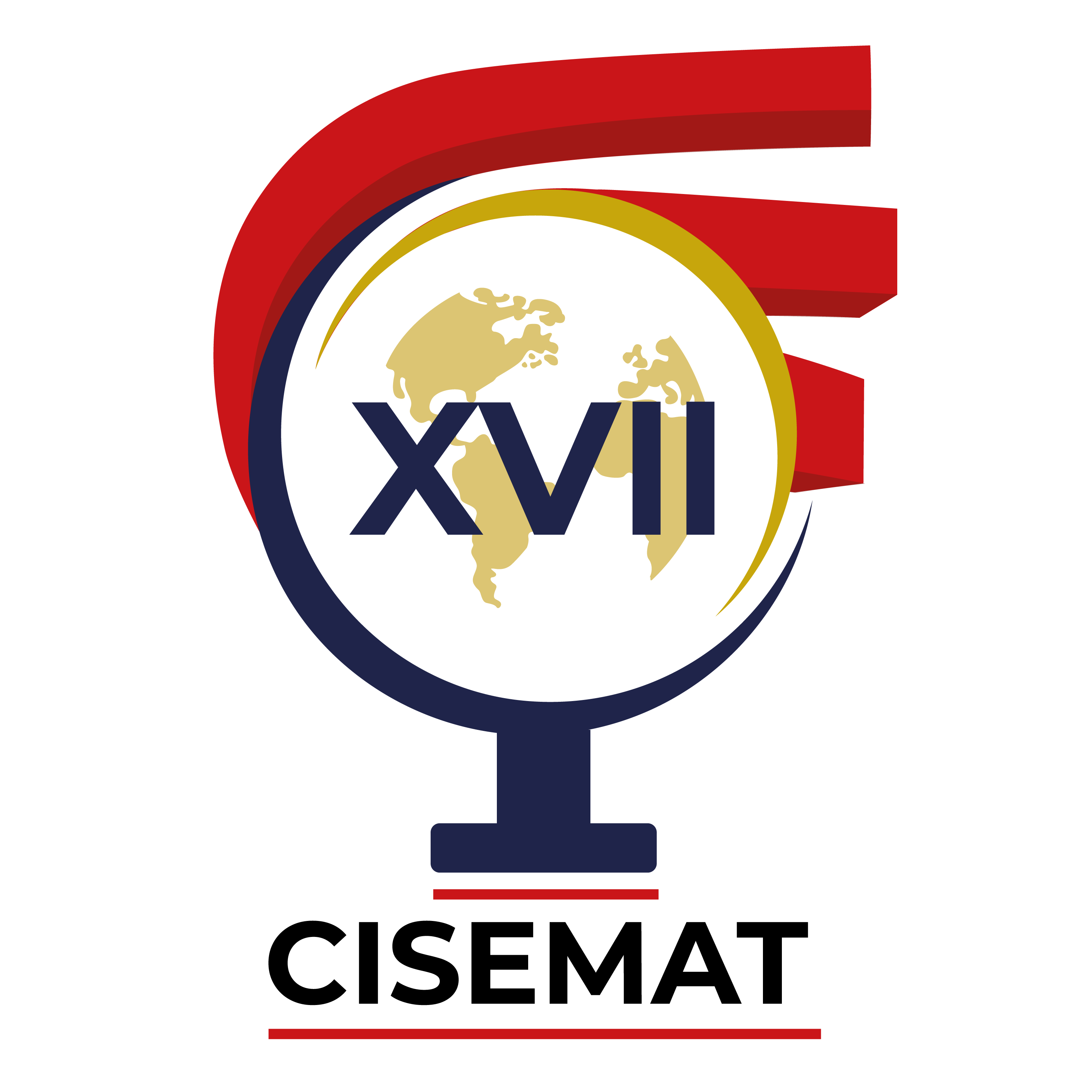 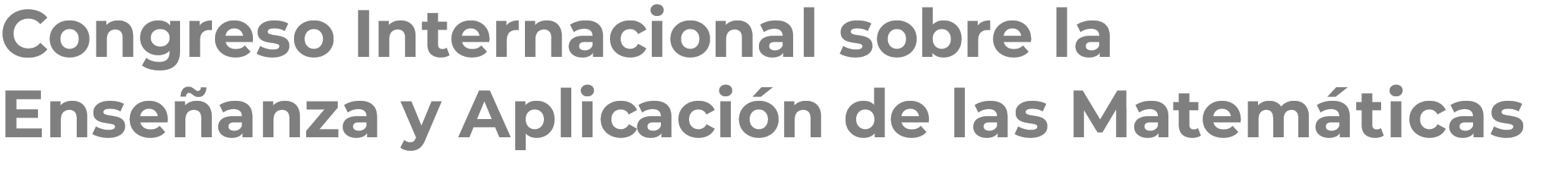 Identidad de institución o departamento
Metodología y/o desarrollo
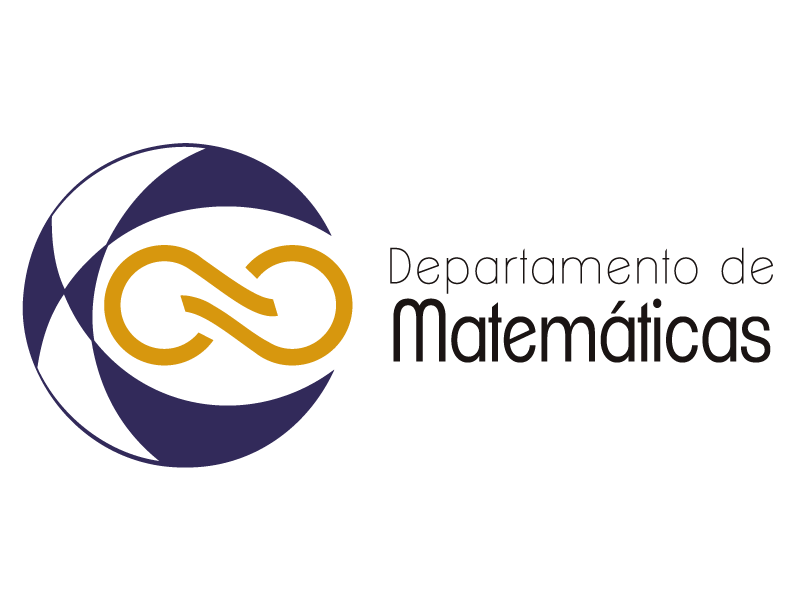 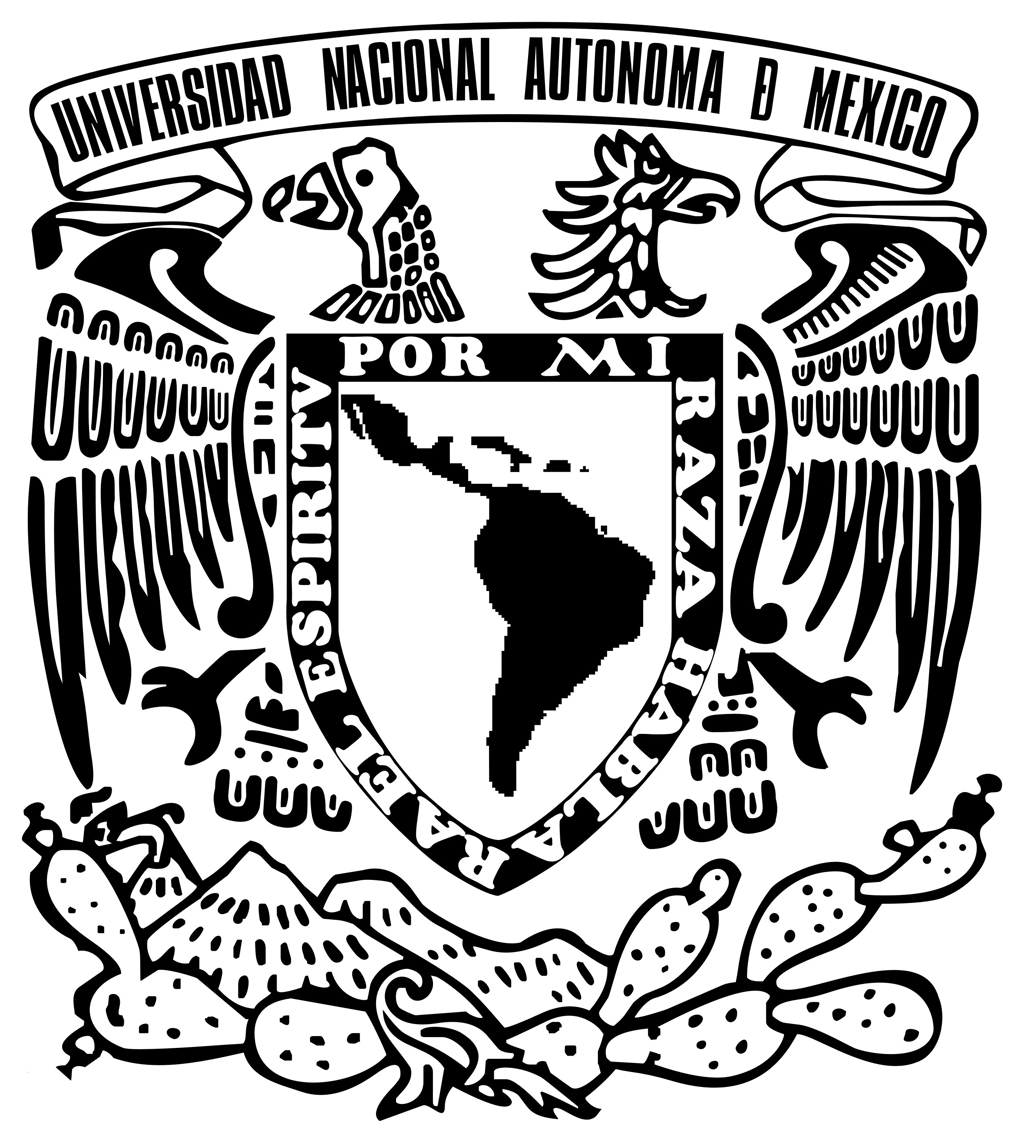 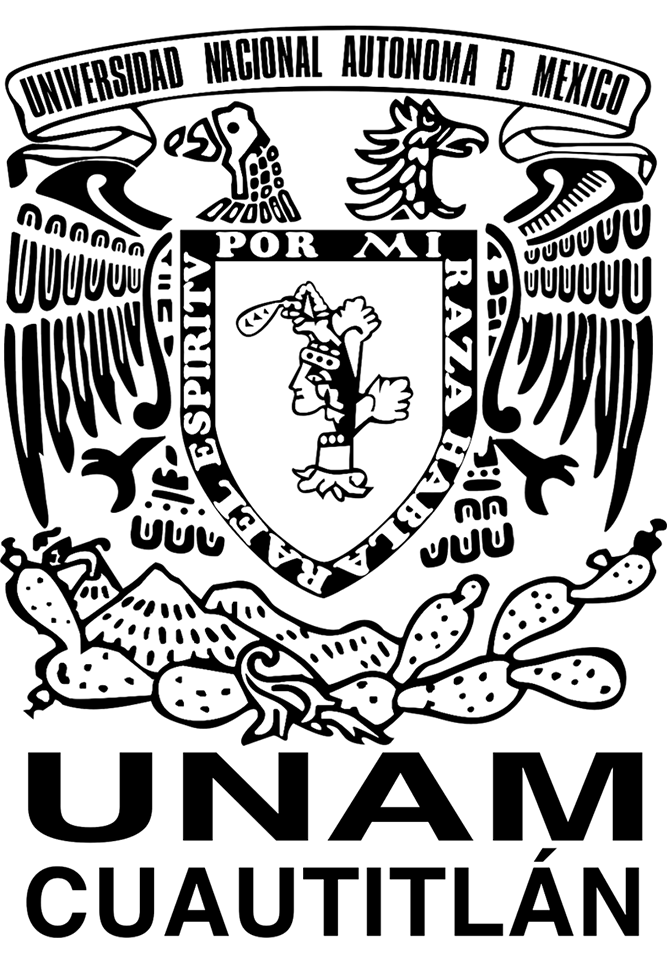 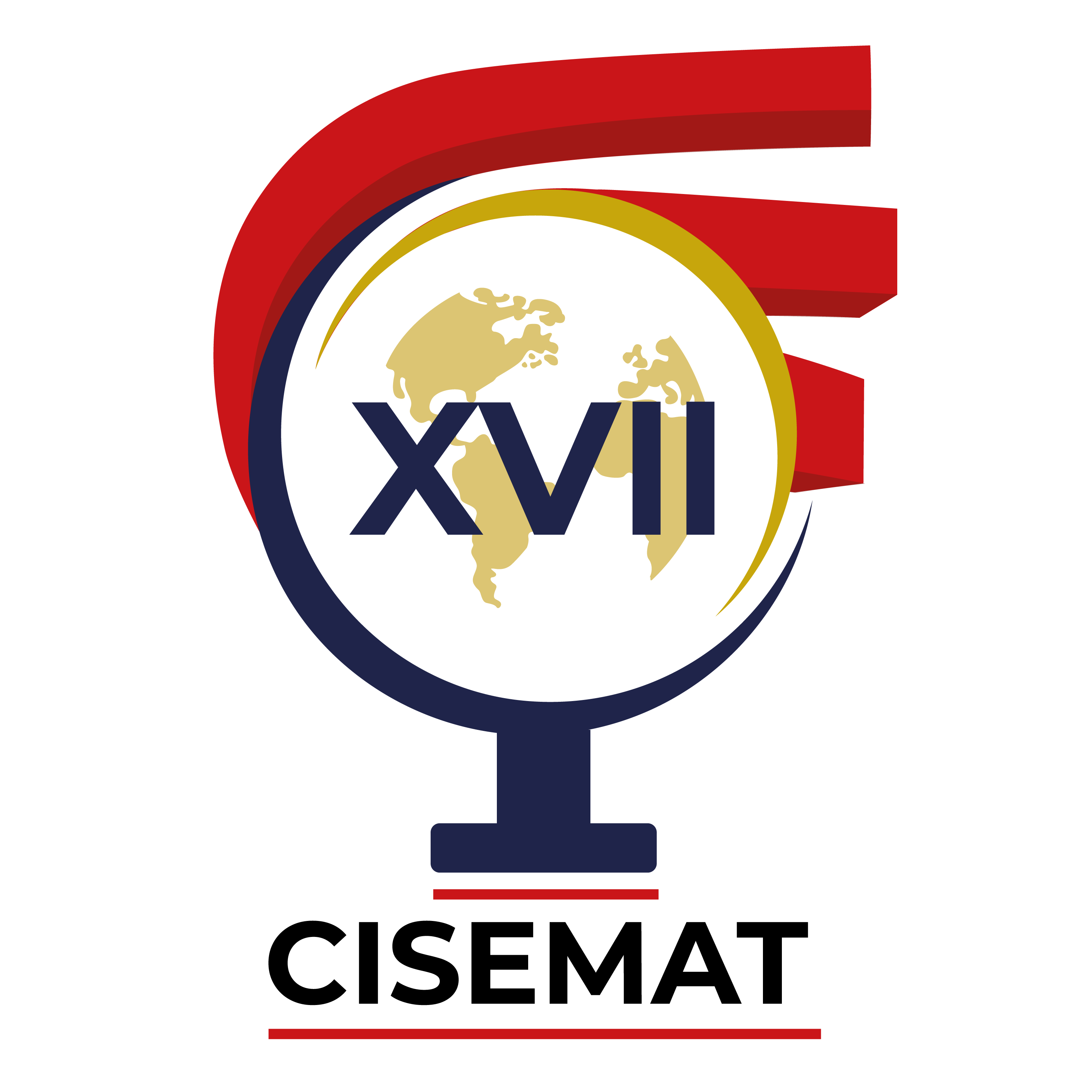 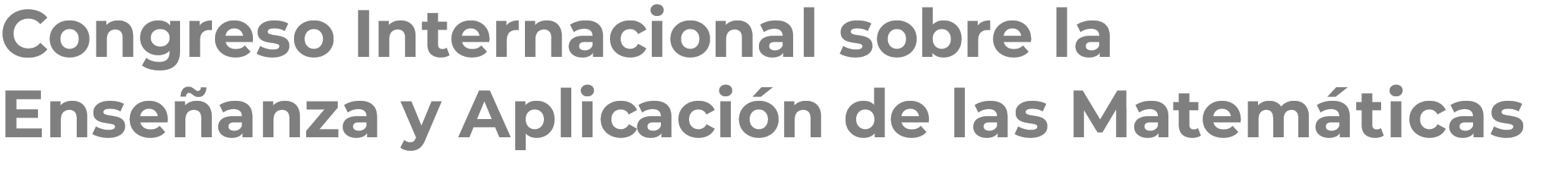 Identidad de institución o departamento
Resultados
Conclusiones
Haz clic para agregar texto
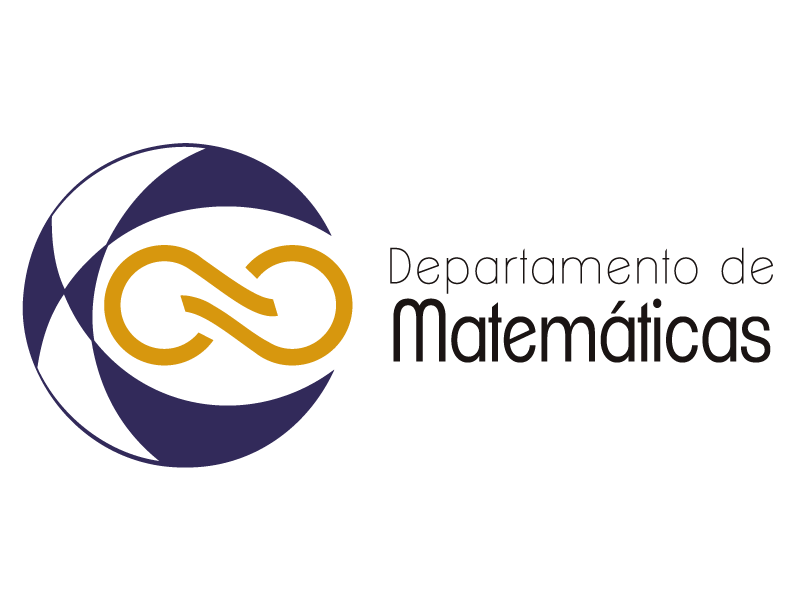 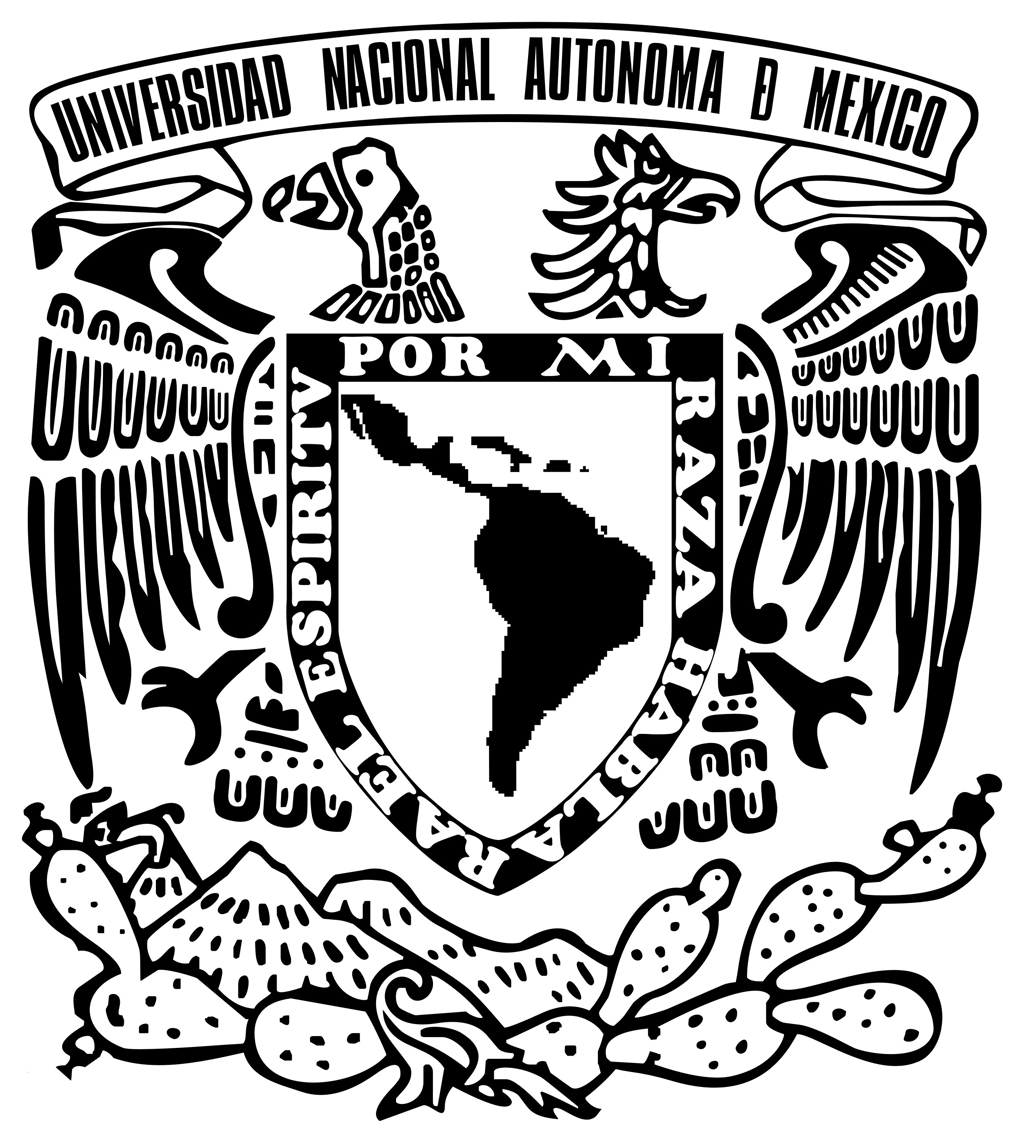 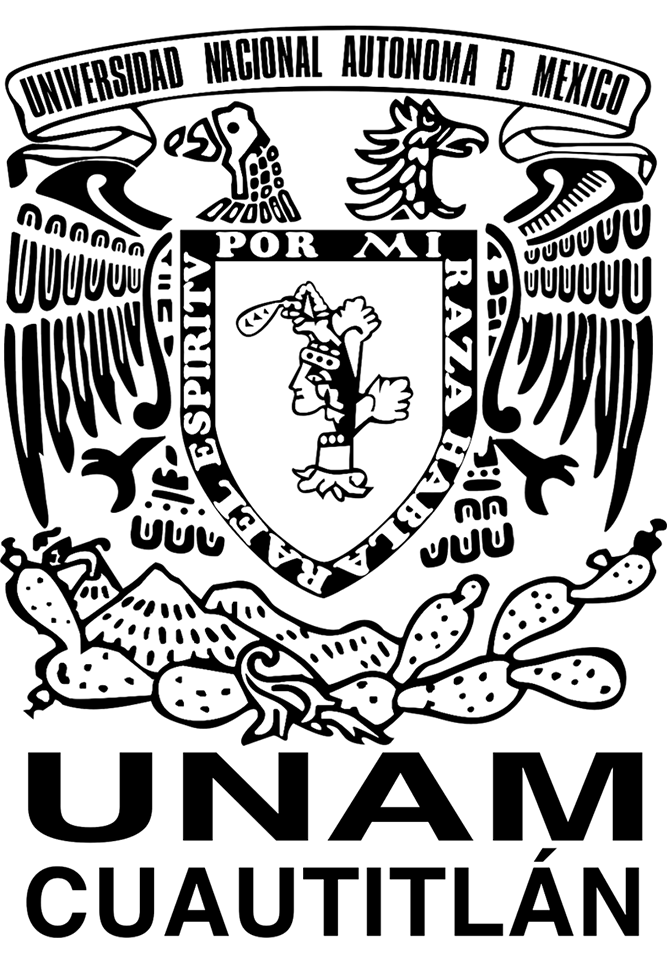 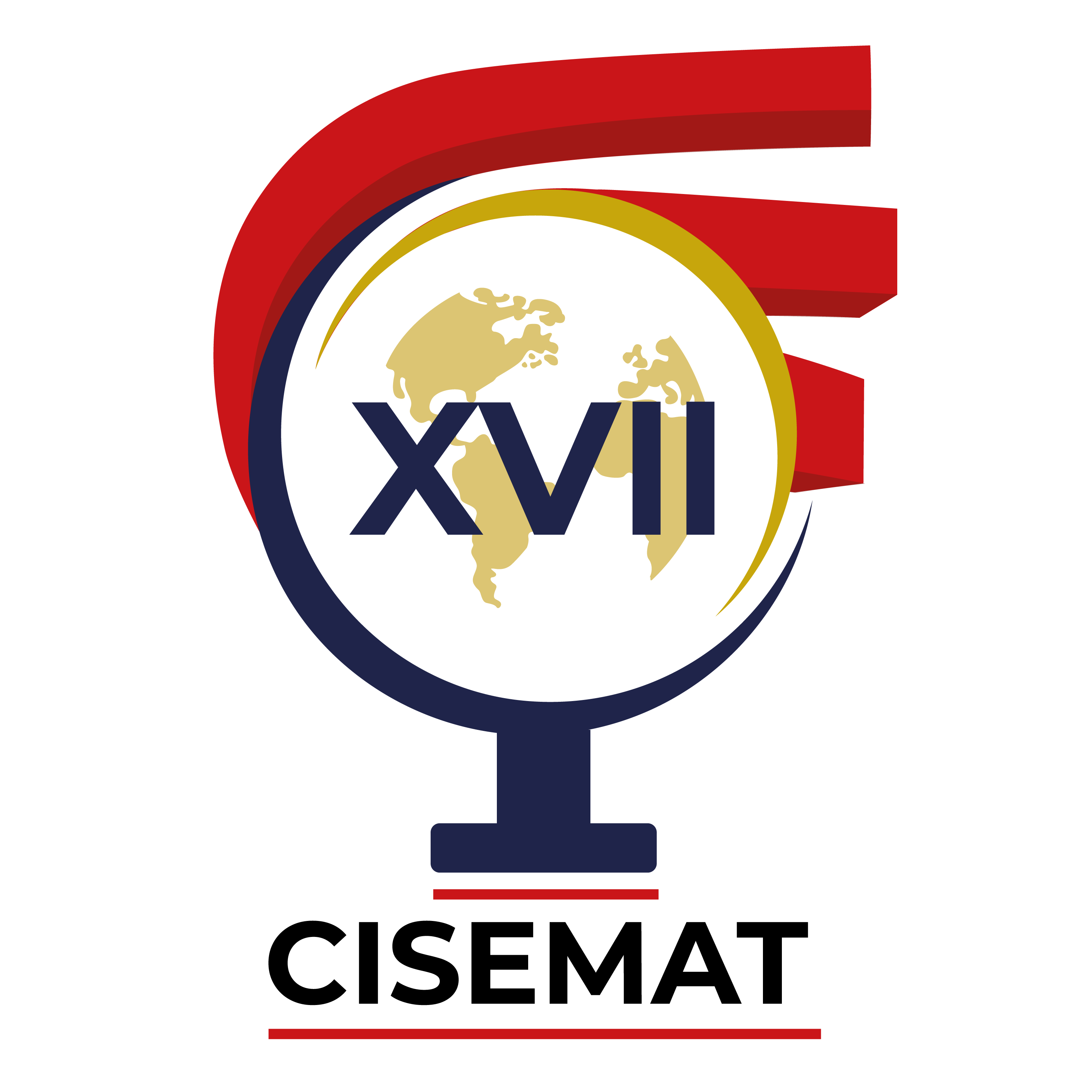 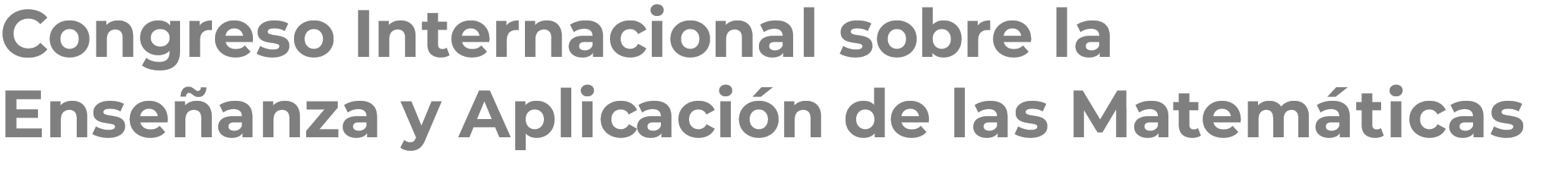 Identidad de institución o departamento
Bibliografía
Gracias por su atención
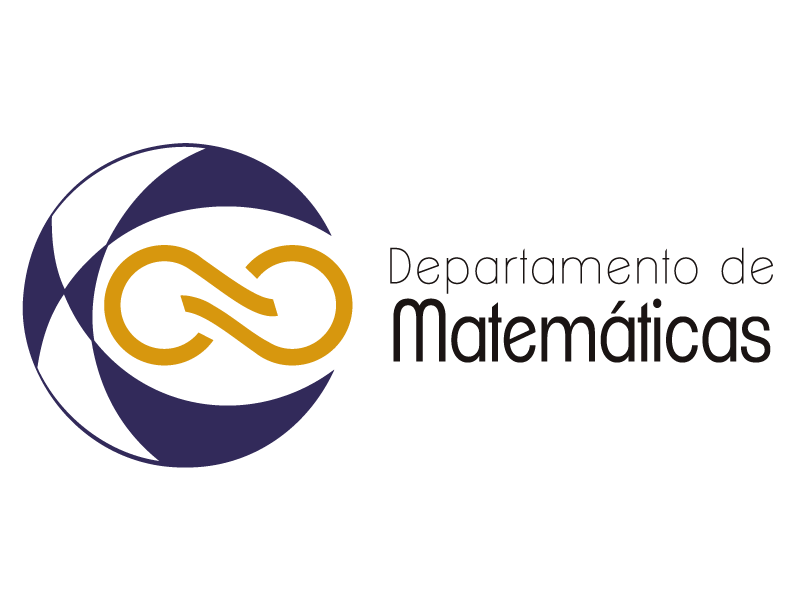 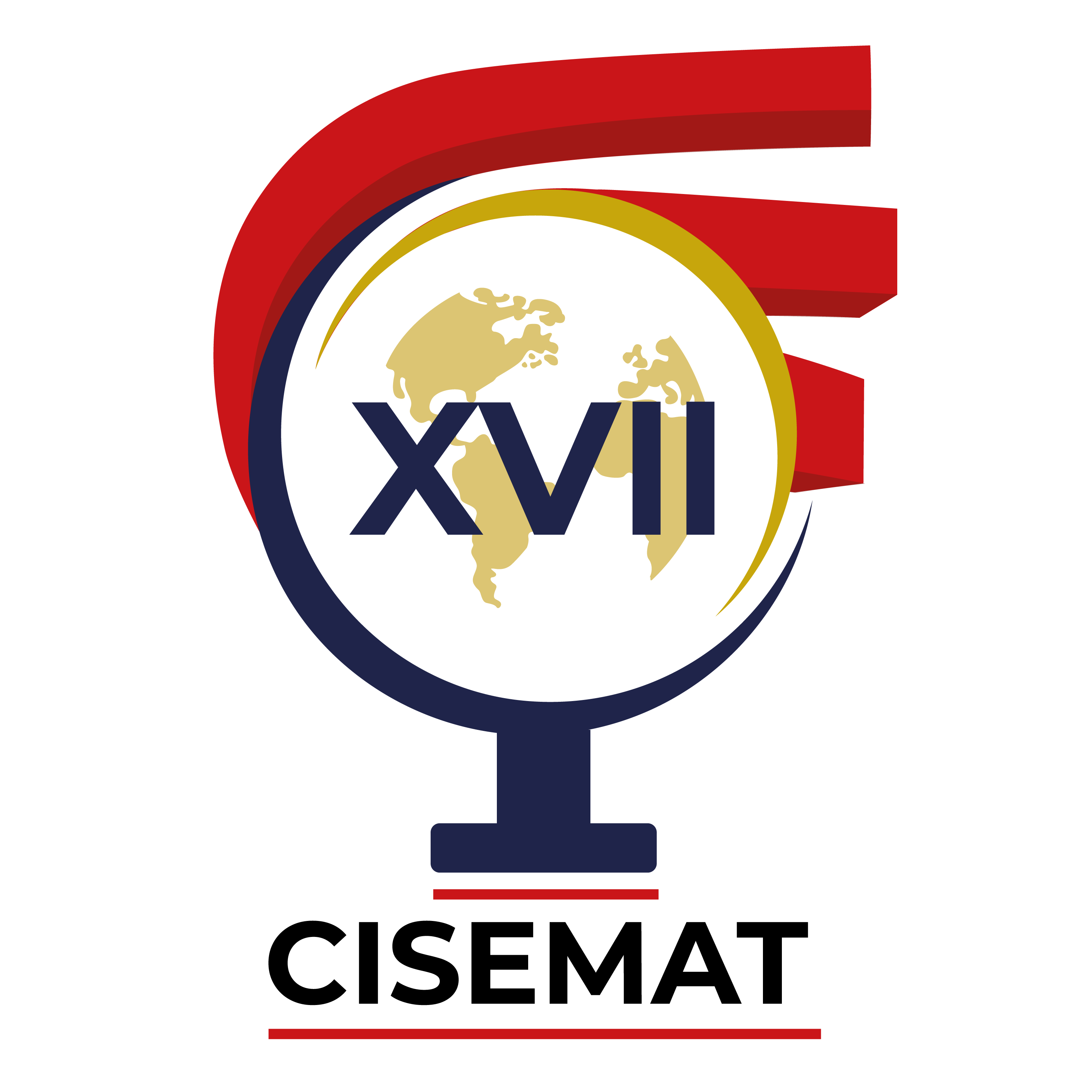 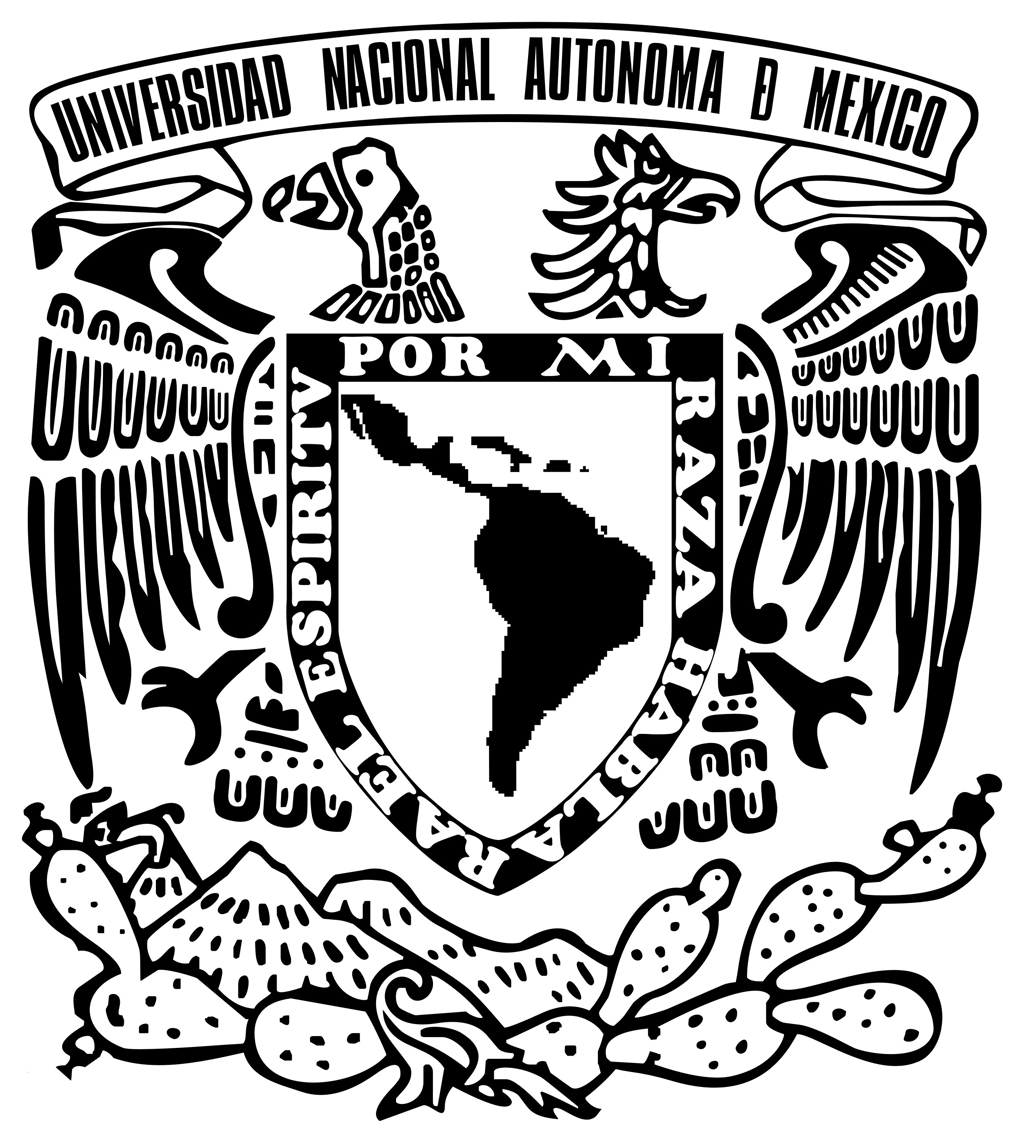 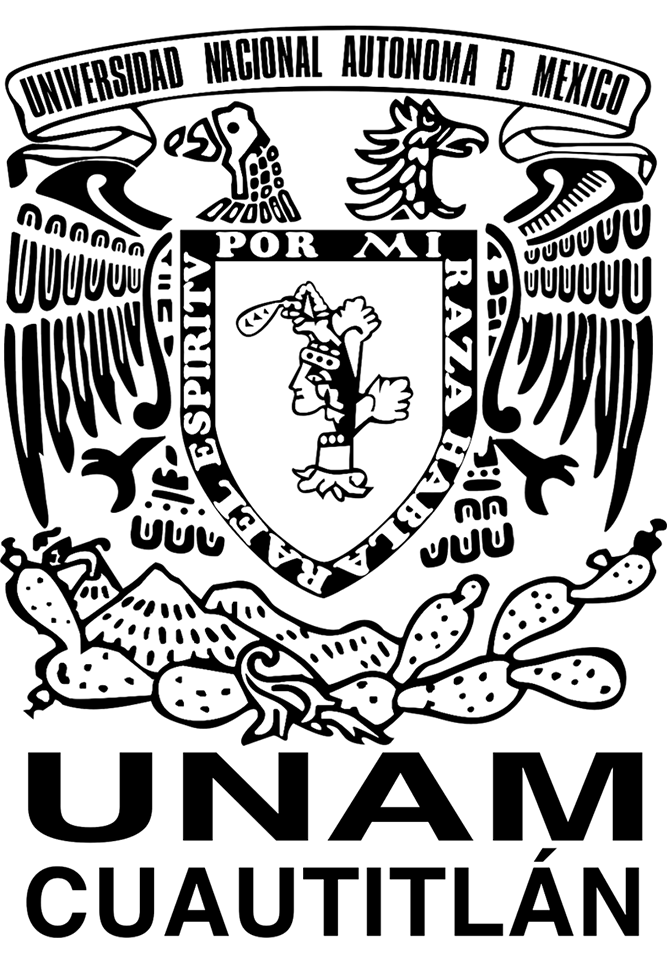 Identidad de institución o departamento